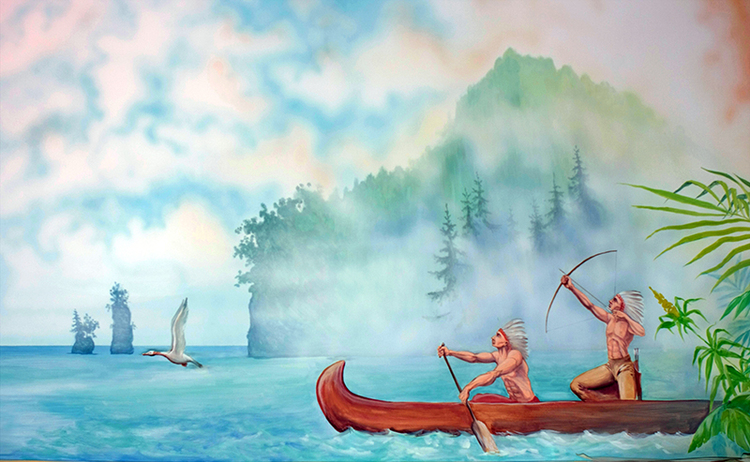 Индейцы
Презентацию подготовила 
воспитатель ГБДОУ №138 г. С-Пб 
Рабаданова Н. А.
[Speaker Notes: 1. Титульный лист]
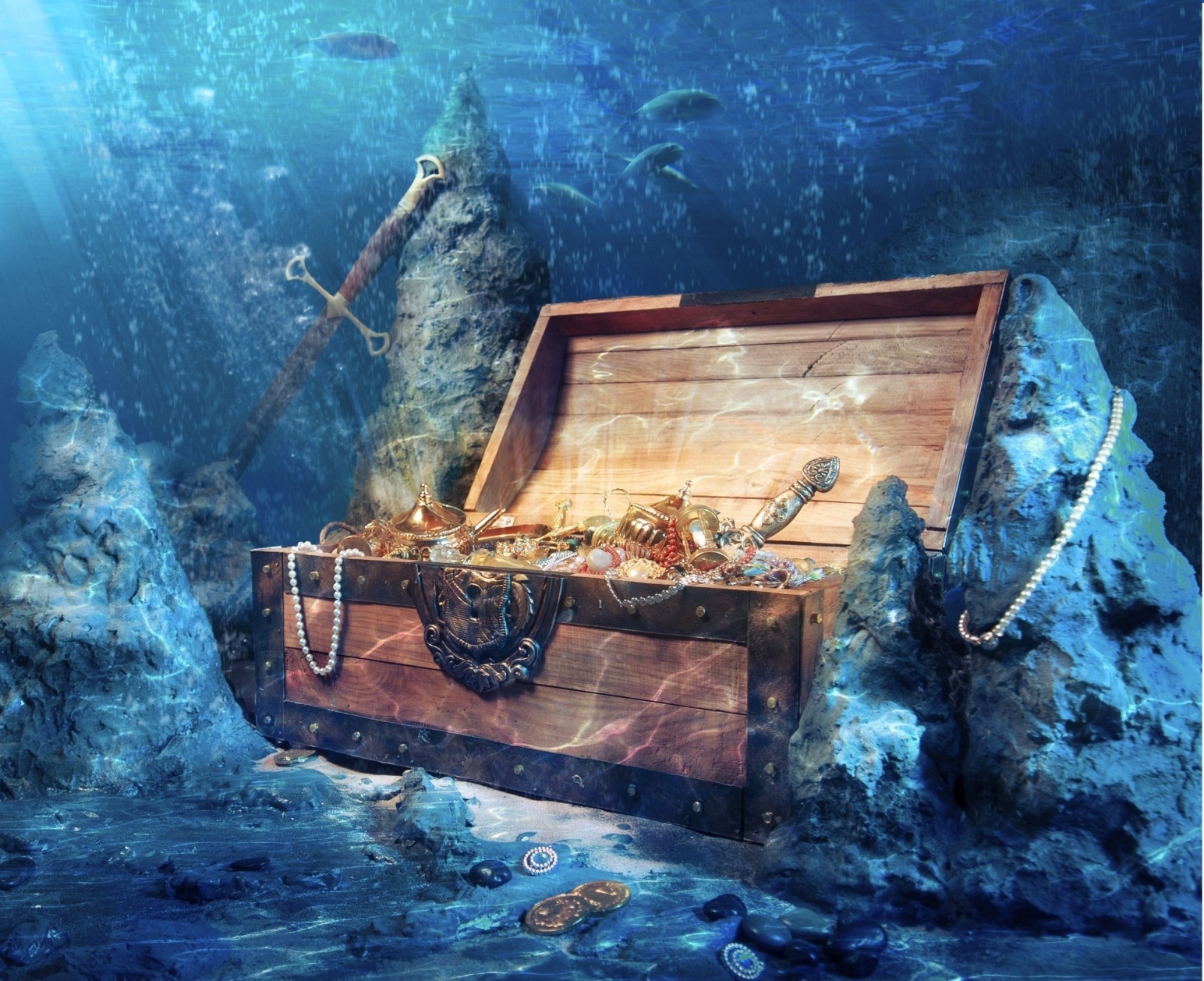 [Speaker Notes: 2. Клад]
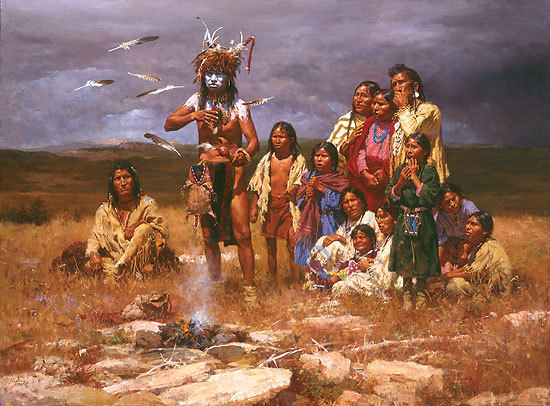 [Speaker Notes: 3. Кто такие индейцы]
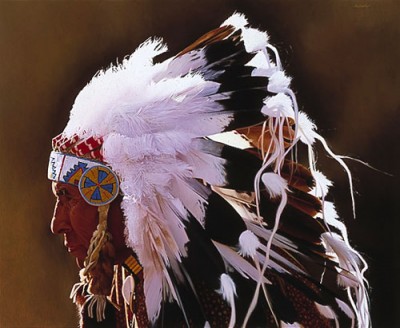 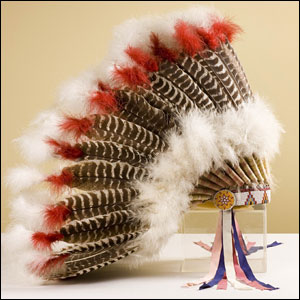 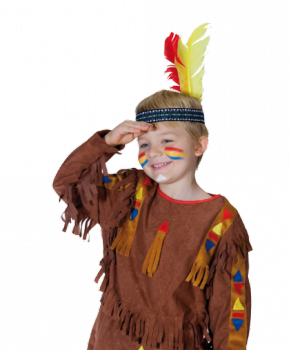 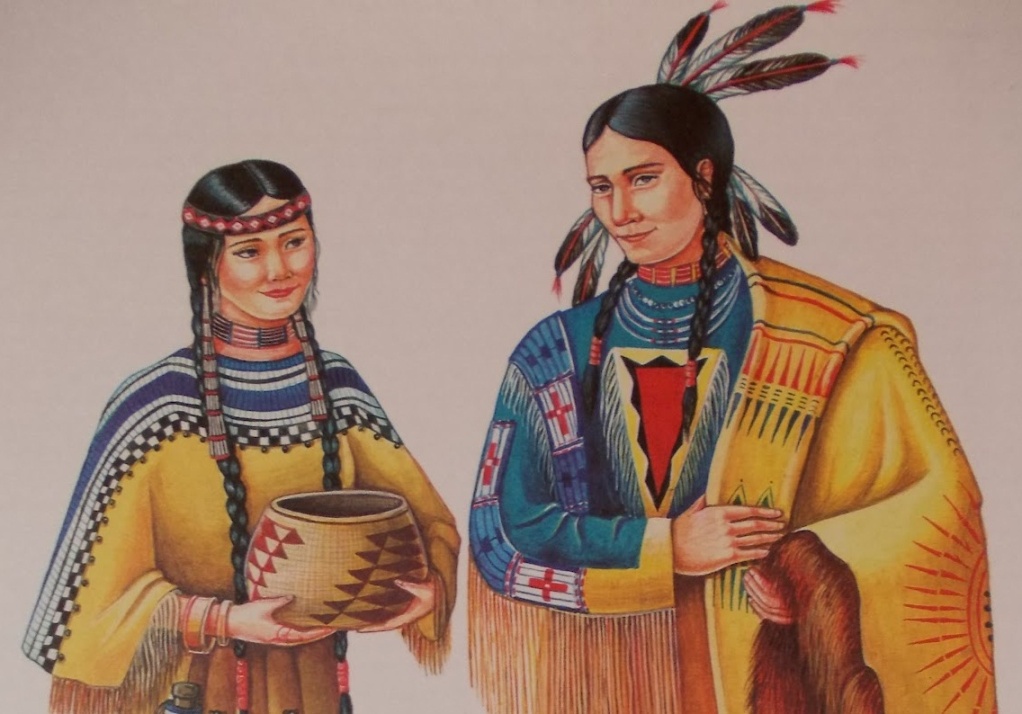 [Speaker Notes: 4. Головной убор вождя]
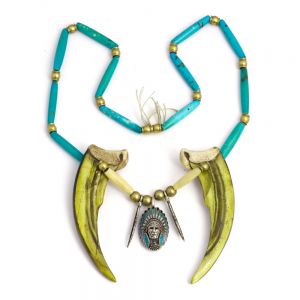 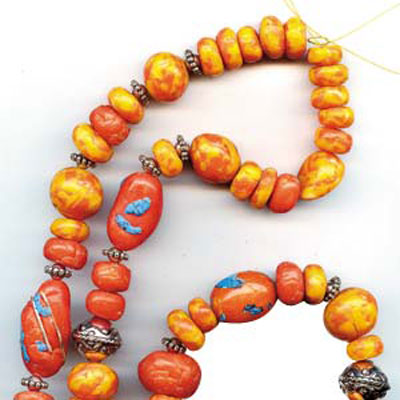 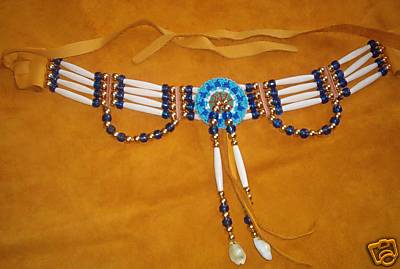 [Speaker Notes: 5. Амулеты индейцев]
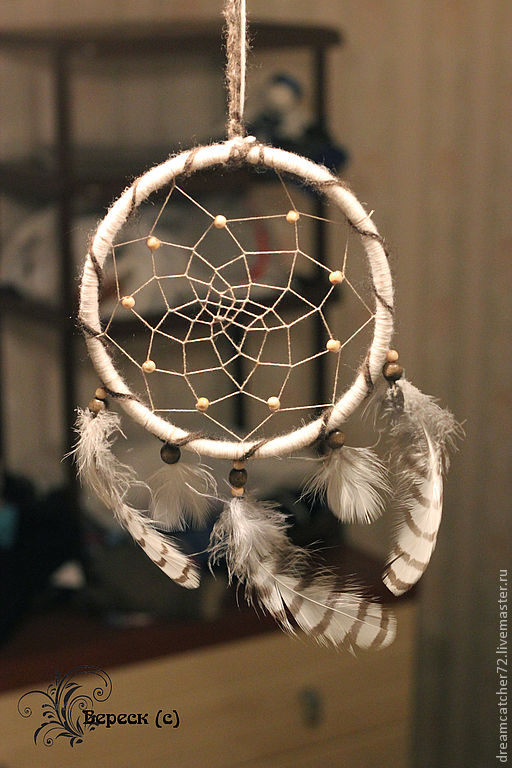 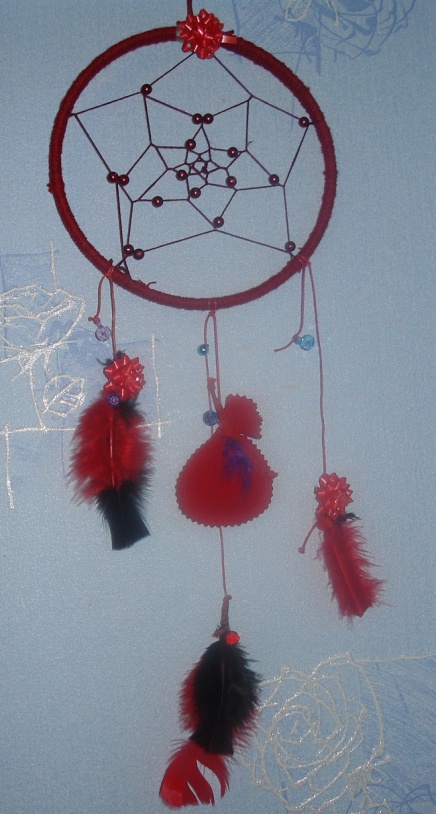 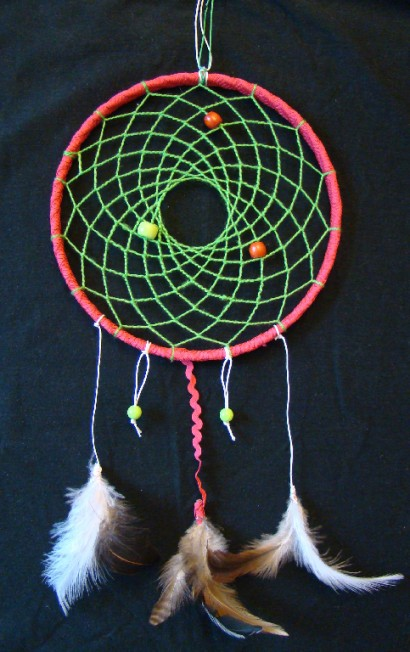 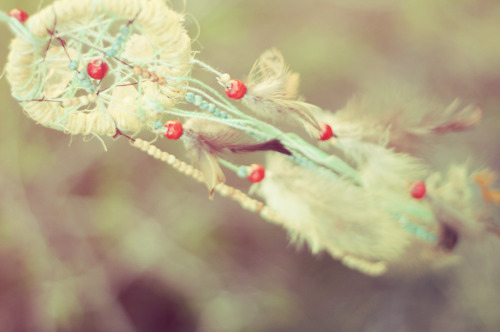 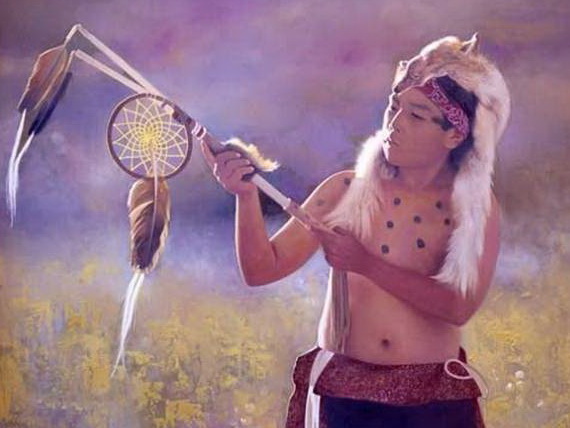 [Speaker Notes: 6. Ловец снов]
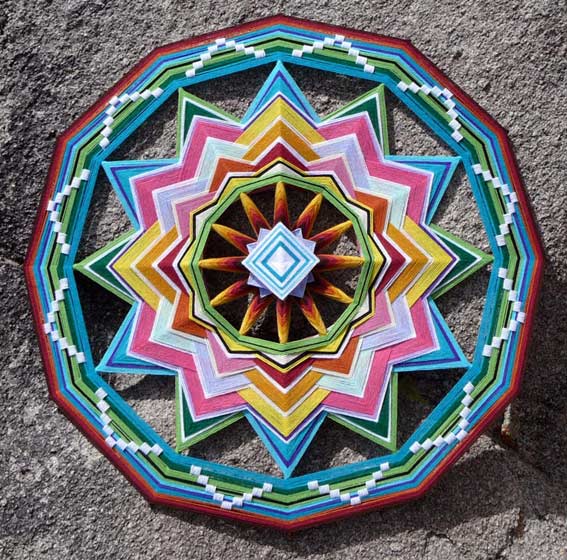 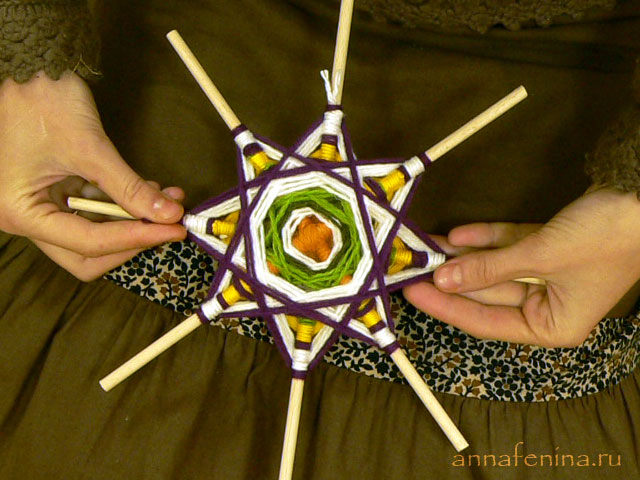 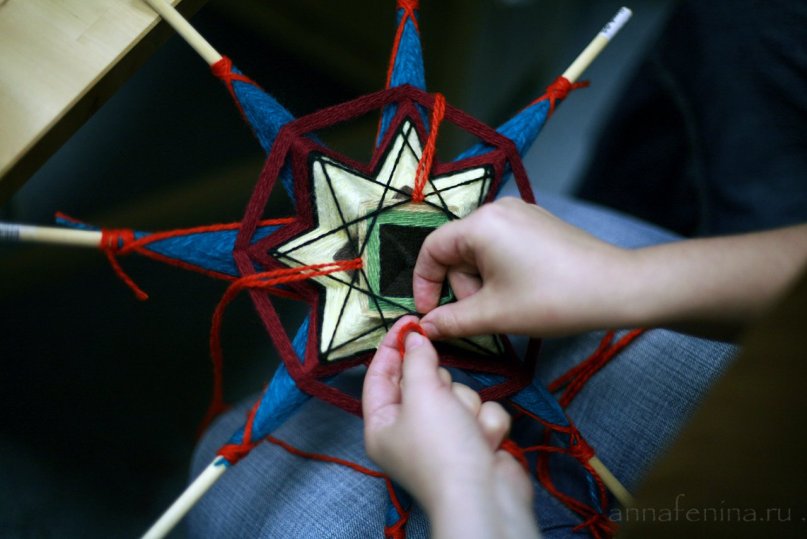 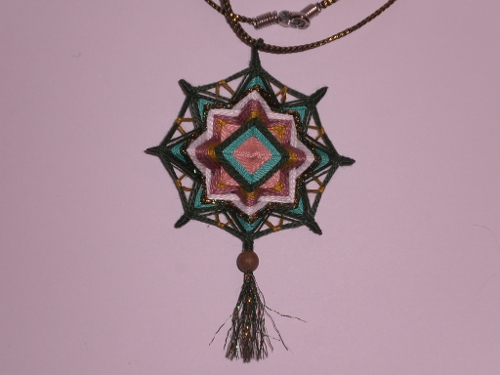 [Speaker Notes: 7. Мандала]
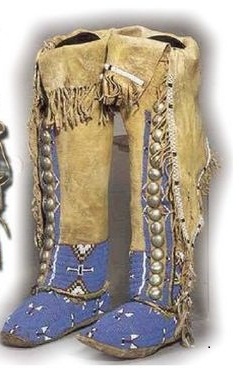 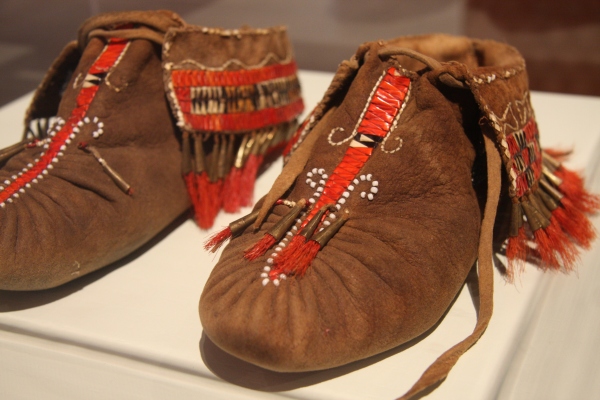 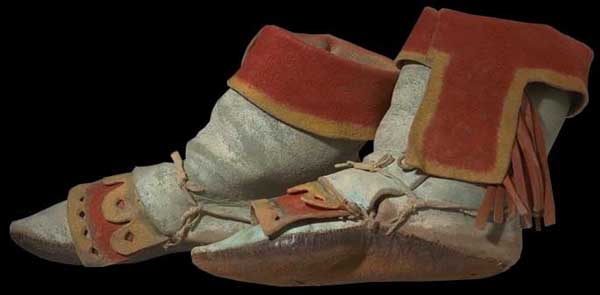 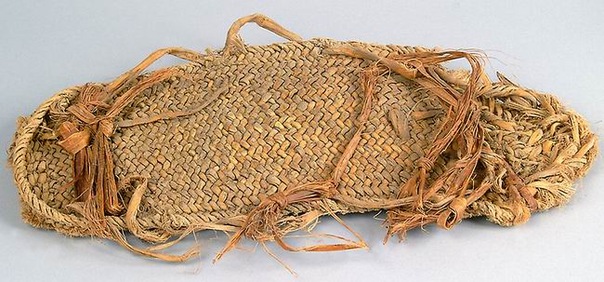 [Speaker Notes: 8. Обувь для бесшумной ходьбы]
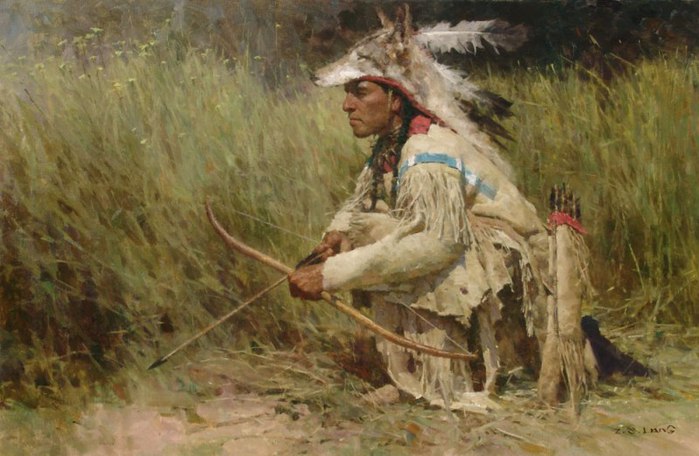 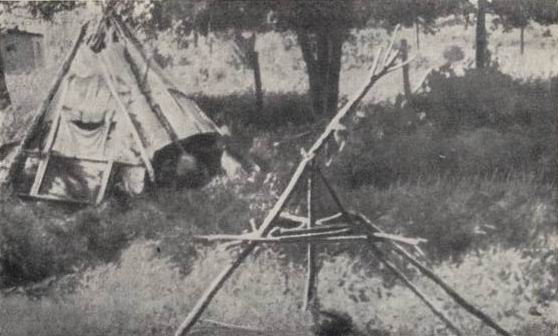 [Speaker Notes: 9. Чуткость во время отдыха и охоты]
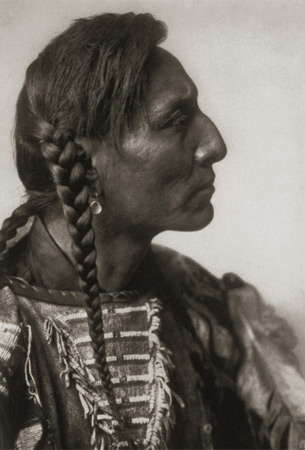 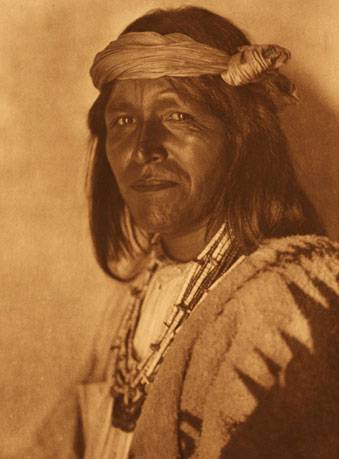 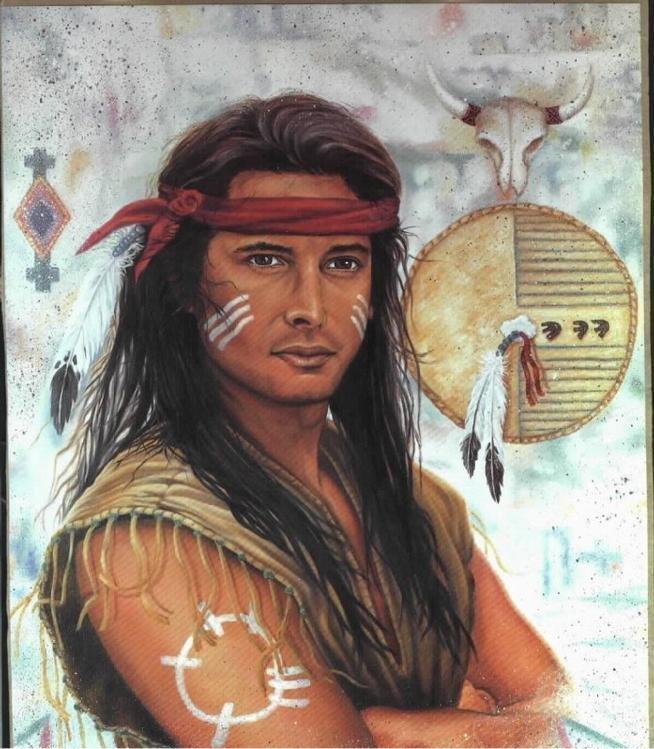 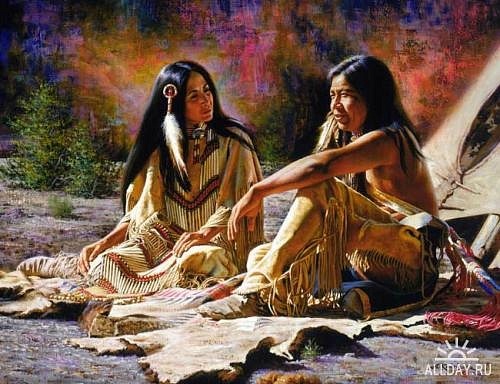 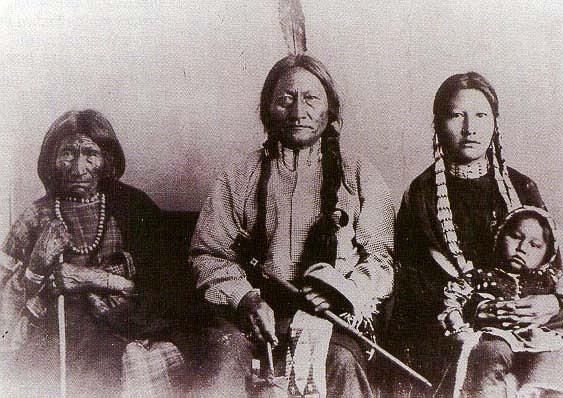 [Speaker Notes: 10. Почему у индейцев длинные волосы]
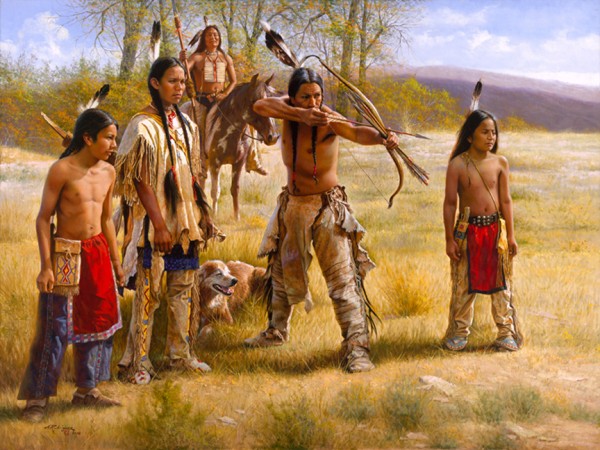 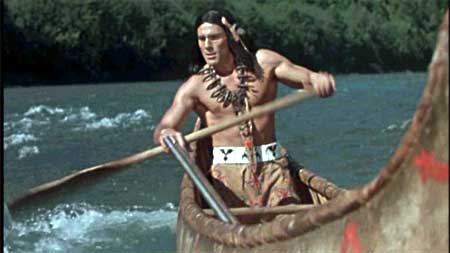 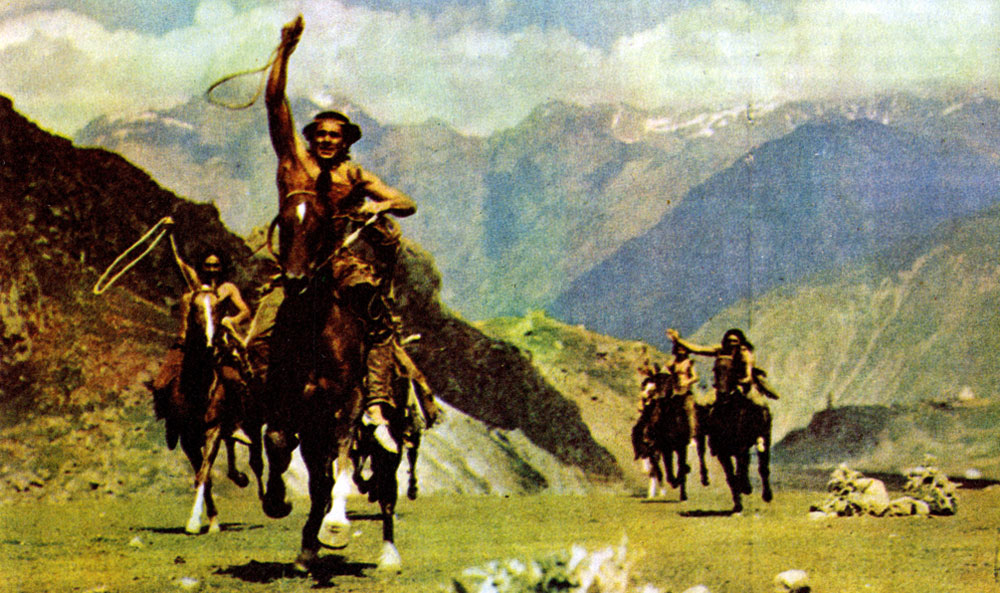 [Speaker Notes: 11. Сильные, выносливые, смелые]
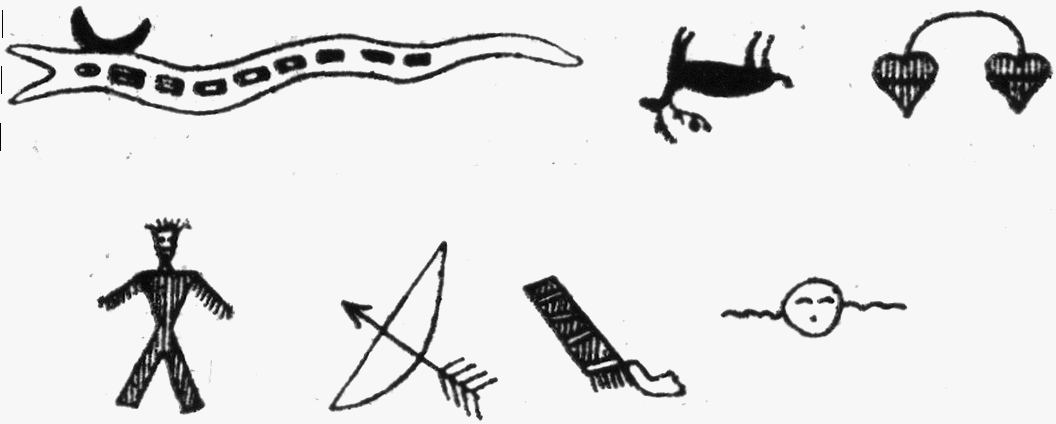 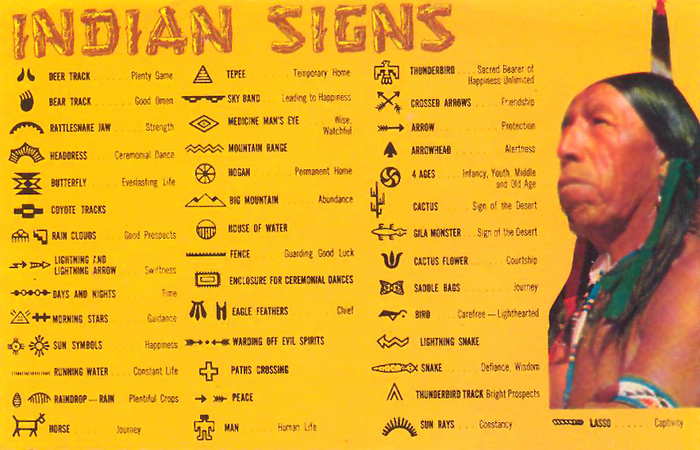 [Speaker Notes: 11. Письменность индейцев]
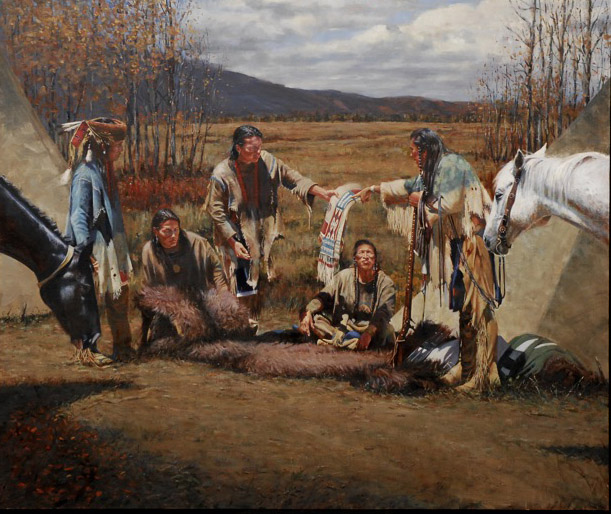 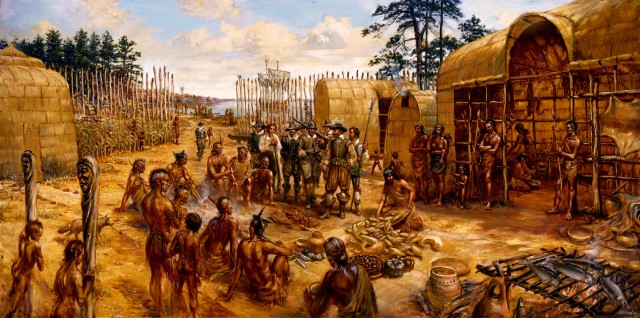 [Speaker Notes: 12.Торговля.]
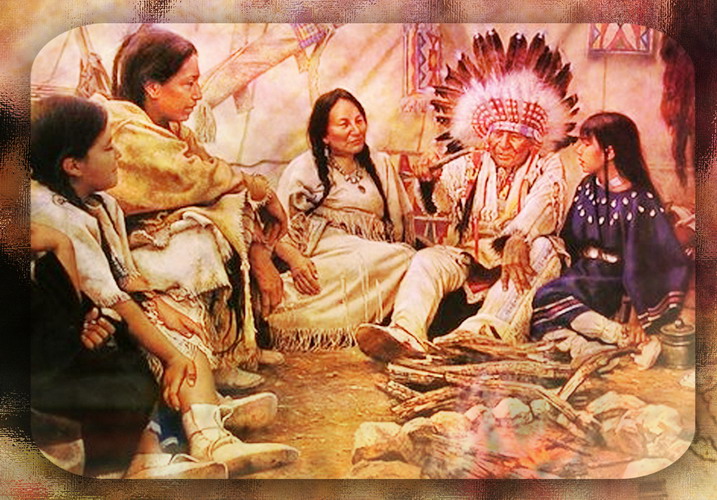 [Speaker Notes: 13. Рассказы индейцев у костра]
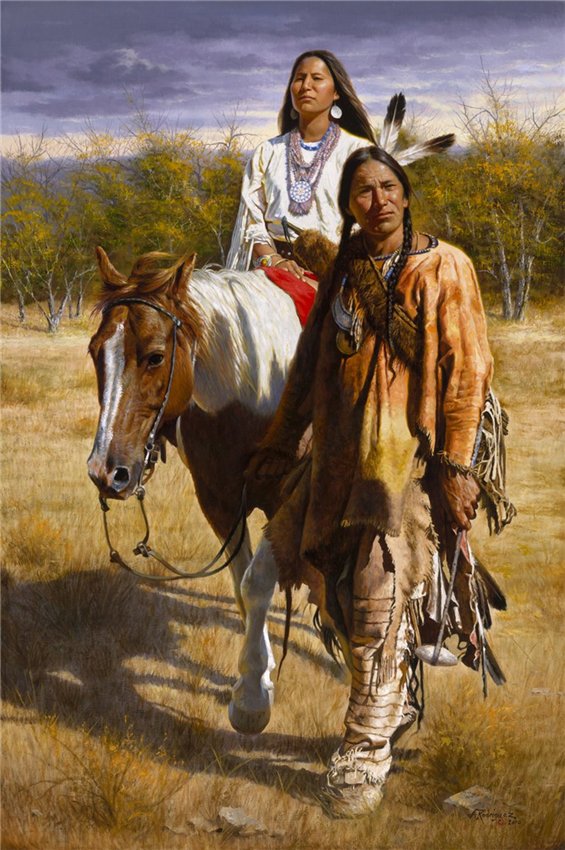 [Speaker Notes: 14. Взгляд на облака]